Performance Management Process (PMP)Exempt Staff
Human Resources – 2023
Agenda
Important Dates

Review of 2022-23 Cycle

PMP Self-Assessment Form

Annual Review Meeting

SMART Goals for 2023-24 Cycle

Coaching and One-on-Ones

Q&A
2
Important Dates
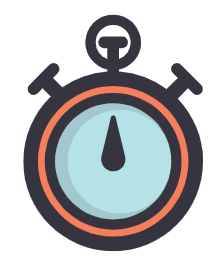 PMP Cycle Dates:  May 16, 2022 – May 15, 2023

Completed PMP Deadline:
Due to HR by Friday, May 26, 2023
Email to: PMPForms@Salisbury.edu
3
Remember…
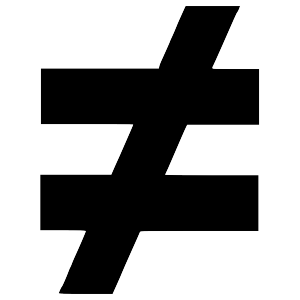 PMP is a process…
…not a form
4
Process and Cycle
Set objectives and 				
identify performance		End-of-cycle evaluation	
factors*


	



Coaching…Counseling…Feedback…Development


*The PMP process is designed to evaluate performance for the current review period only, not for past performance.
May 2022
May 2023
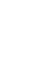 5
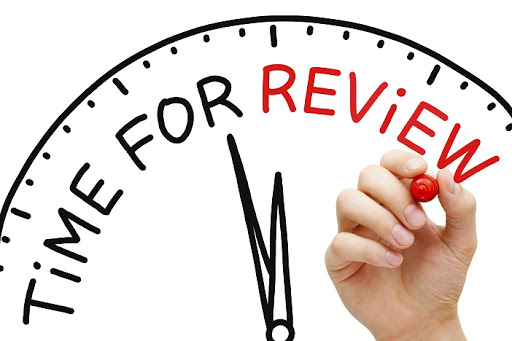 Self-Assessment
Employee completes PMP self-assessment form and submits to supervisor at least ten (10) days prior to end-of-year evaluation meeting. This form provides an opportunity for employees to give feedback/examples and provide their perspective before completion of PMP. Supervisor should provide due date to employees. 

Employees must complete any assigned/required training (IT, FERPA, D&I) no later than May 19, 2023 for merit eligibility.
6
Probationary Period Employees
Exempt probationary period is 1 year
PMP’s are not required for employees during their original probationary period
Opportunity to review PMP process with your supervisor and set goals for the year
7
PMP Forms
PMP forms can be found on the HR website under Find it Fast / Manager & Admin Toolkit / Performance Management Process Exempt PMP form 

PMP’s are required for all PIN and Contingent II employees who have completed their original probation period.
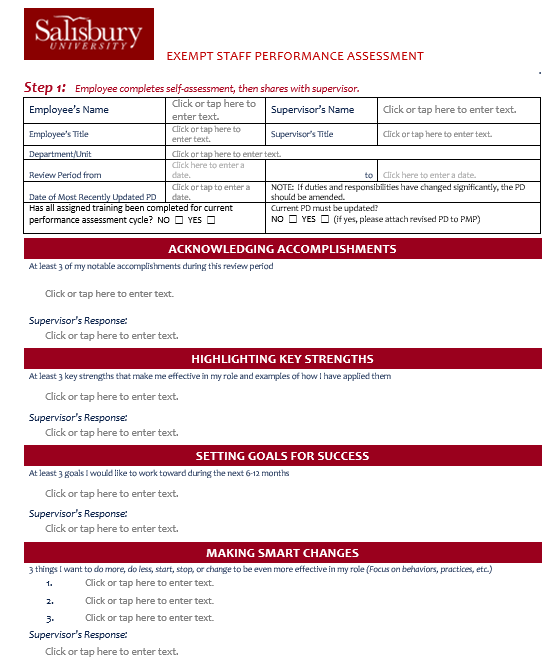 8
Exempt PMP Form
Does PD need to be Updated?
Discuss with supervisor

Acknowledging Accomplishments
Document 3 most notable accomplishments

Highlighting Key Strengths
Note at least 3 key strengths

Setting Goals for Success
Identify 3 goals to work toward in next 6-12 months

Making Smart Changes
3 things I want to do more, do less, start, stop or change

Supervisor response in each section

Signatures
9
Ownership of Process
Employee-driven self-assessment
Intended to help employees take ownership/become more invested in career progression
Leverages the review conversation to make PMP process more impactful
Supervisors will need to allow time for employees to complete and submit. Supervisor adds responses prior to PMP meeting.
No ratings, individualized assessment
10
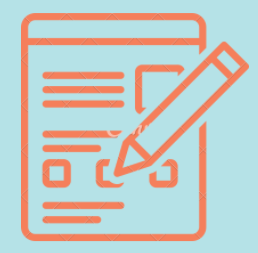 The PMP Meeting
Plan and prepare to be “OPEN”
Observe	
Probe
Express how you feel
Next steps discussion

Gather information and documentation, including employee self-assessment or feedback

Review PMP form, discuss feedback/comments with your supervisor

Sign document and keep a copy for your records
11
Opening Performance Year 2023-24
Supervisors set performance measures: 
Exempt employees: set goals/objectives, and select employee performance factors
Collaboration of employee/supervisor
Set training or development plans as needed
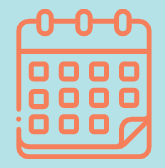 12
SMART Goals
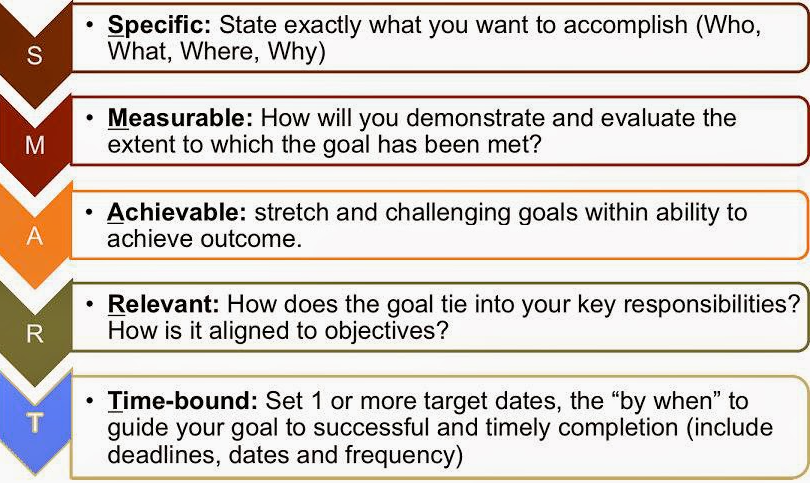 13
SMARTER Goals
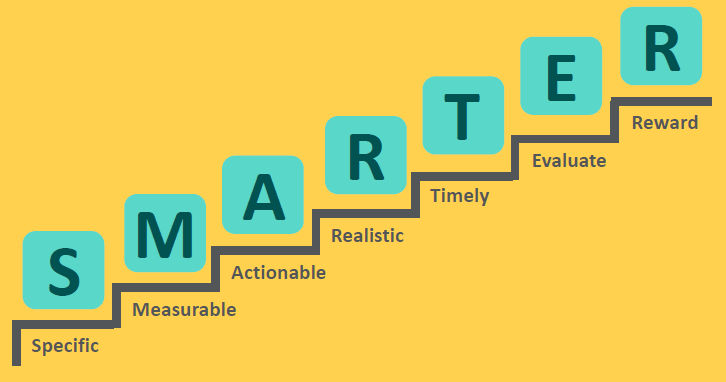 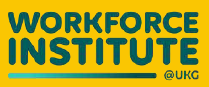 14
SMART Goals
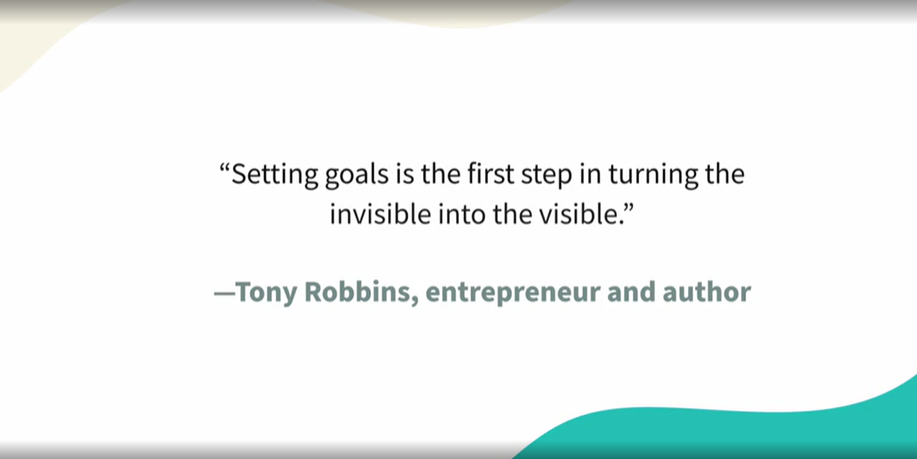 LinkedIn Learning video (click image)
15
[Speaker Notes: Click for short video (4:54)]
Write SMART Goals
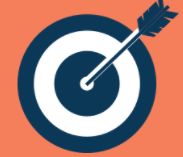 16
SMART Goals Example
Poorly Written Goal:
17
SMART Goals Example
Well Written Goal:
18
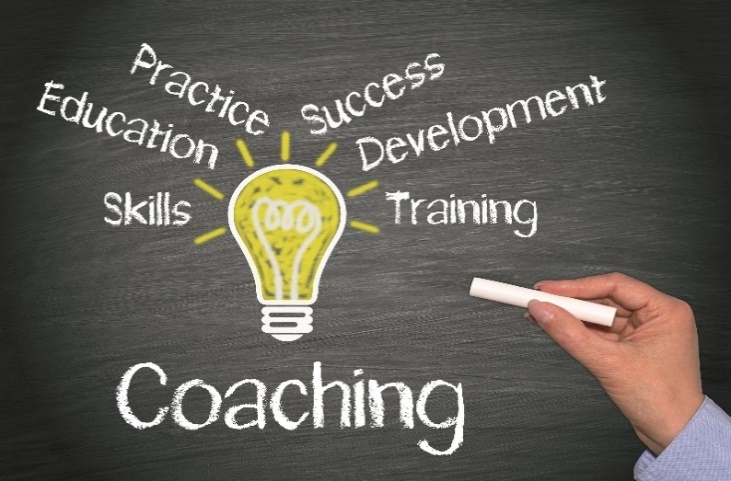 Coaching
Ongoing year-round Coaching

Recognition and feedback 

Discuss opportunities to improve

Employee actively participates in process

Set a date for regular 1:1 discussions
19
One on One Meetings
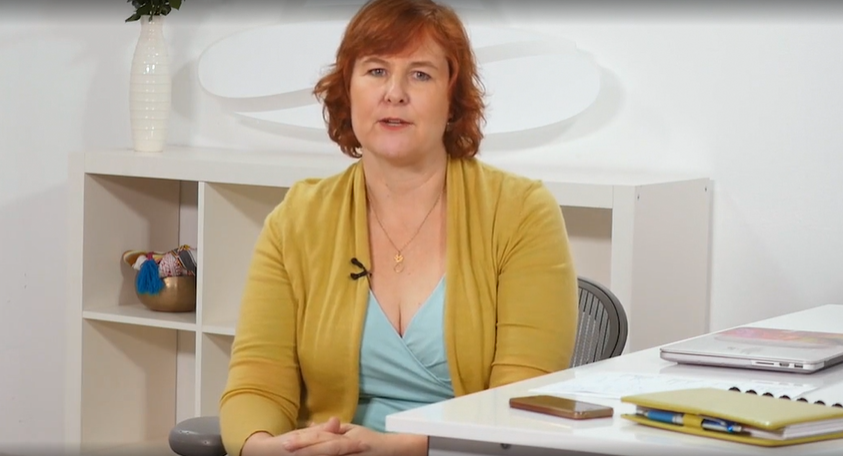 LinkedIn Learning video (click image)
20
[Speaker Notes: Click for short video (4:24)]
Questions
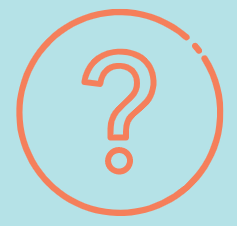 Please contact the Office of Human Resources with any questions at: humanresources@salisbury.edu or 410.543.6035.
21